Table 1 Characteristics of children with perinatally acquired HIV-1 infection in the United Kingdom and Ireland ...
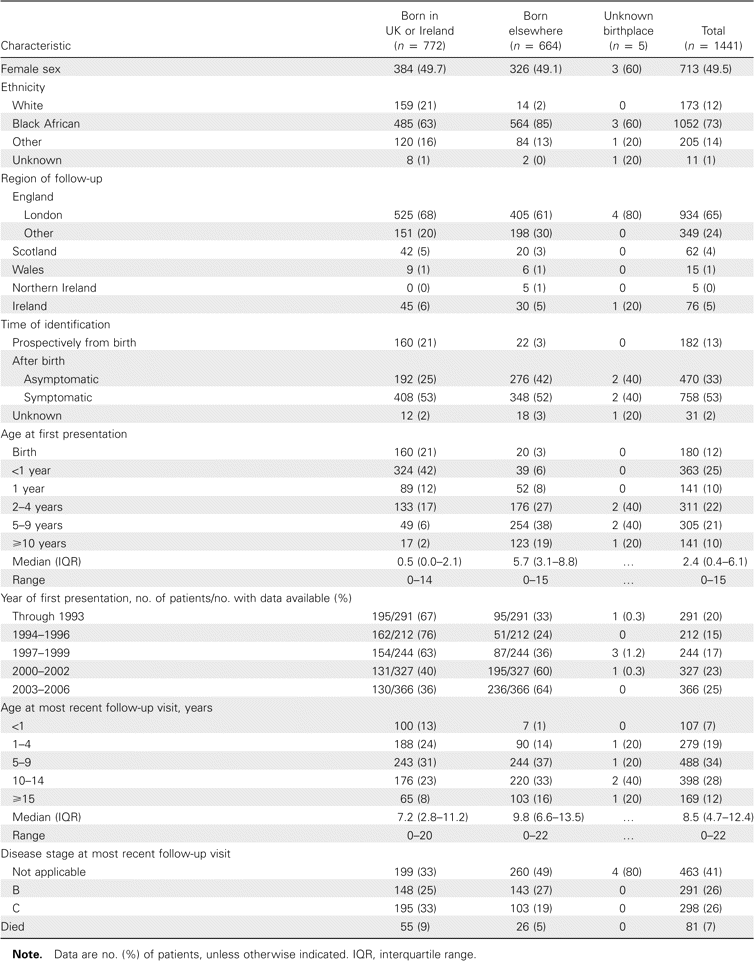 Clin Infect Dis, Volume 45, Issue 7, 1 October 2007, Pages 918–924, https://doi.org/10.1086/521167
The content of this slide may be subject to copyright: please see the slide notes for details.
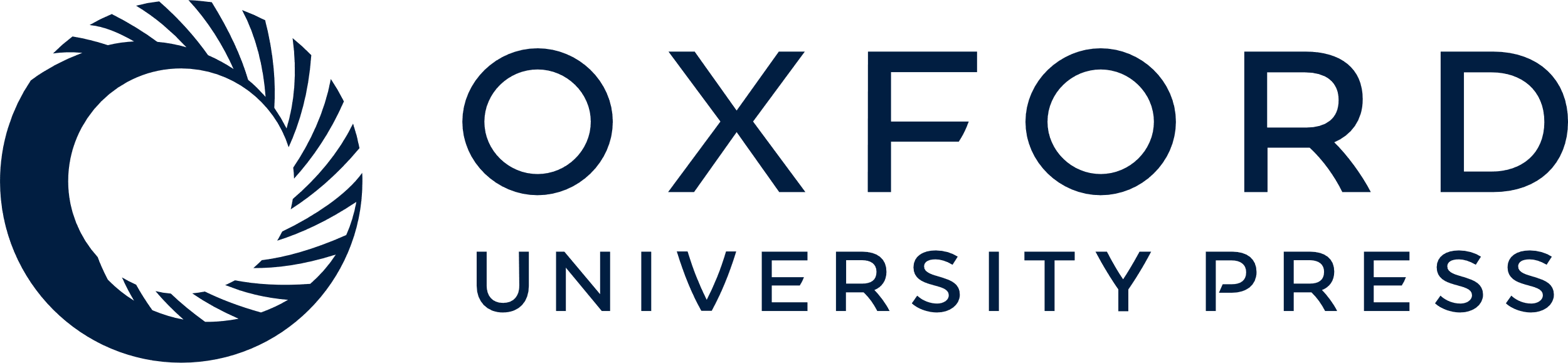 [Speaker Notes: Table 1 Characteristics of children with perinatally acquired HIV-1 infection in the United Kingdom and Ireland reported to mid-2006, according to birthplace.


Unless provided in the caption above, the following copyright applies to the content of this slide: © 2007 by the Infectious Diseases Society of America]
Table 2 HIV-1 RNA levels and CD4 cell percentages 12 months after initiation of HAART for children with HIV infection ...
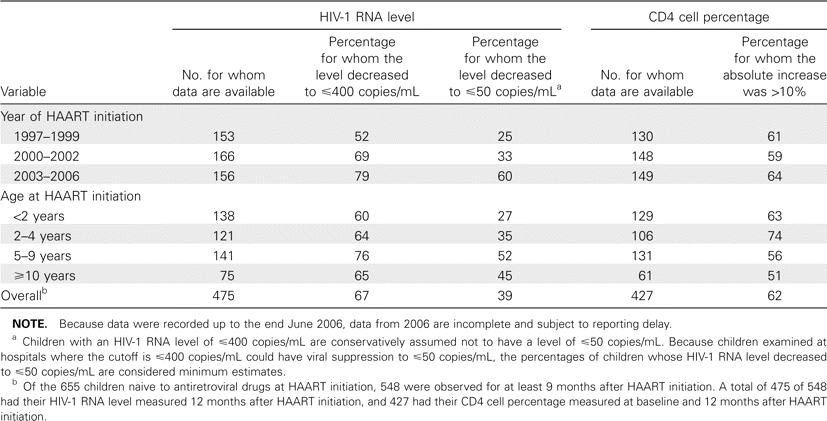 Clin Infect Dis, Volume 45, Issue 7, 1 October 2007, Pages 918–924, https://doi.org/10.1086/521167
The content of this slide may be subject to copyright: please see the slide notes for details.
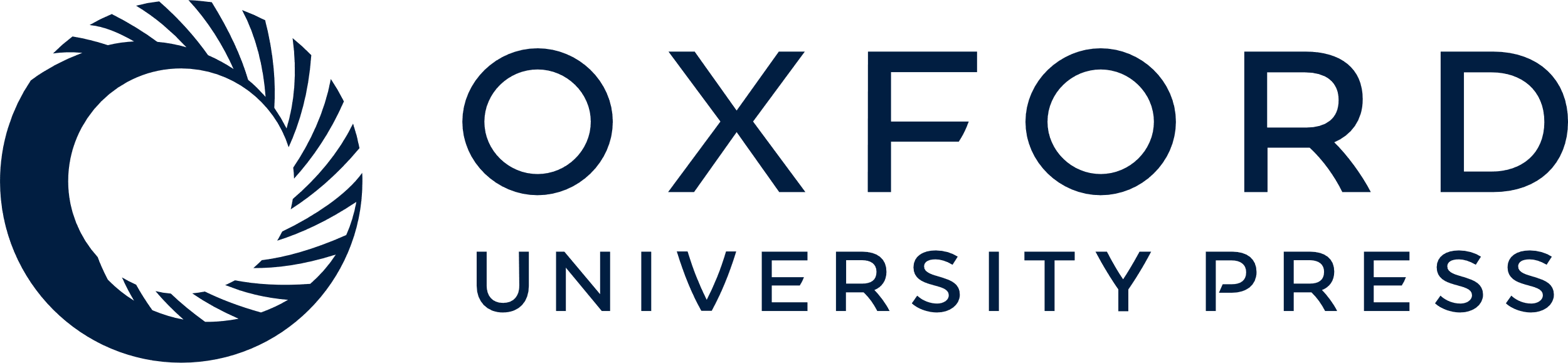 [Speaker Notes: Table 2 HIV-1 RNA levels and CD4 cell percentages 12 months after initiation of HAART for children with HIV infection reported to mid-2006, according to year of and age at HAART initiation.


Unless provided in the caption above, the following copyright applies to the content of this slide: © 2007 by the Infectious Diseases Society of America]
Table 3 Predictors of HIV-1 RNA level and CD4 cell percentage 12 months after HAART initiation.
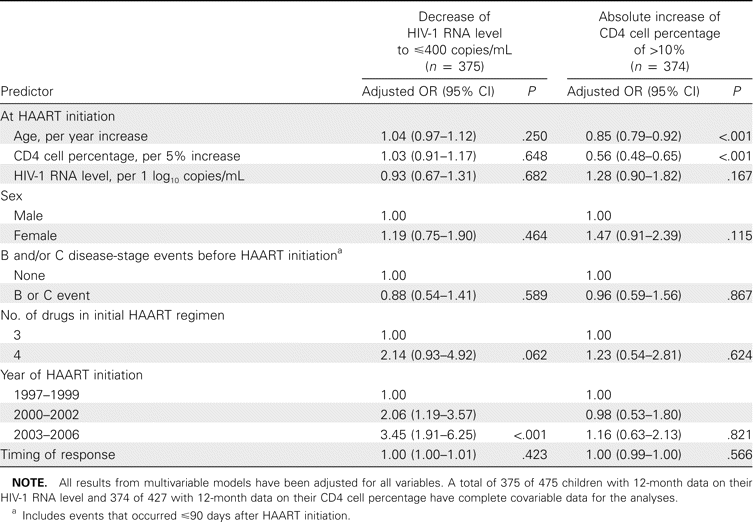 Clin Infect Dis, Volume 45, Issue 7, 1 October 2007, Pages 918–924, https://doi.org/10.1086/521167
The content of this slide may be subject to copyright: please see the slide notes for details.
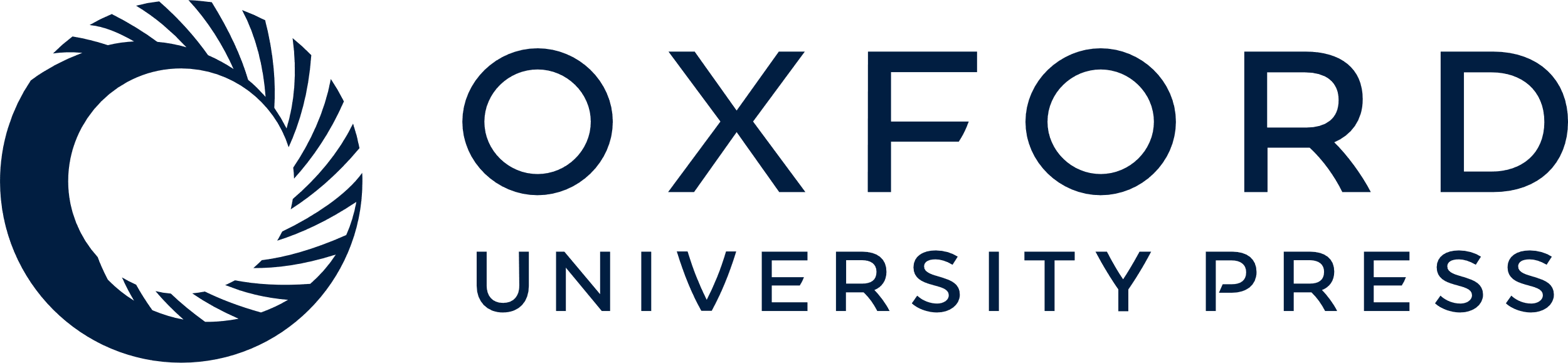 [Speaker Notes: Table 3 Predictors of HIV-1 RNA level and CD4 cell percentage 12 months after HAART initiation.


Unless provided in the caption above, the following copyright applies to the content of this slide: © 2007 by the Infectious Diseases Society of America]
Figure 1 Rates of hospital admission, mortality, and AIDS and mortality combined, by year. aHospital ...
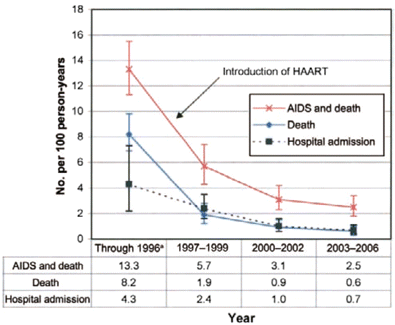 Clin Infect Dis, Volume 45, Issue 7, 1 October 2007, Pages 918–924, https://doi.org/10.1086/521167
The content of this slide may be subject to copyright: please see the slide notes for details.
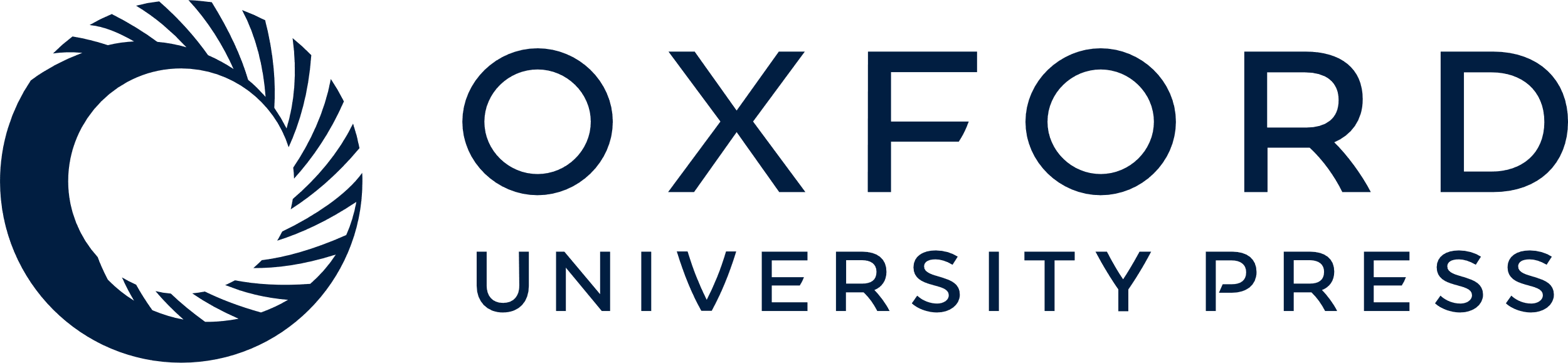 [Speaker Notes: Figure 1 Rates of hospital admission, mortality, and AIDS and mortality combined, by year. aHospital admission rates are for 1996 only.


Unless provided in the caption above, the following copyright applies to the content of this slide: © 2007 by the Infectious Diseases Society of America]